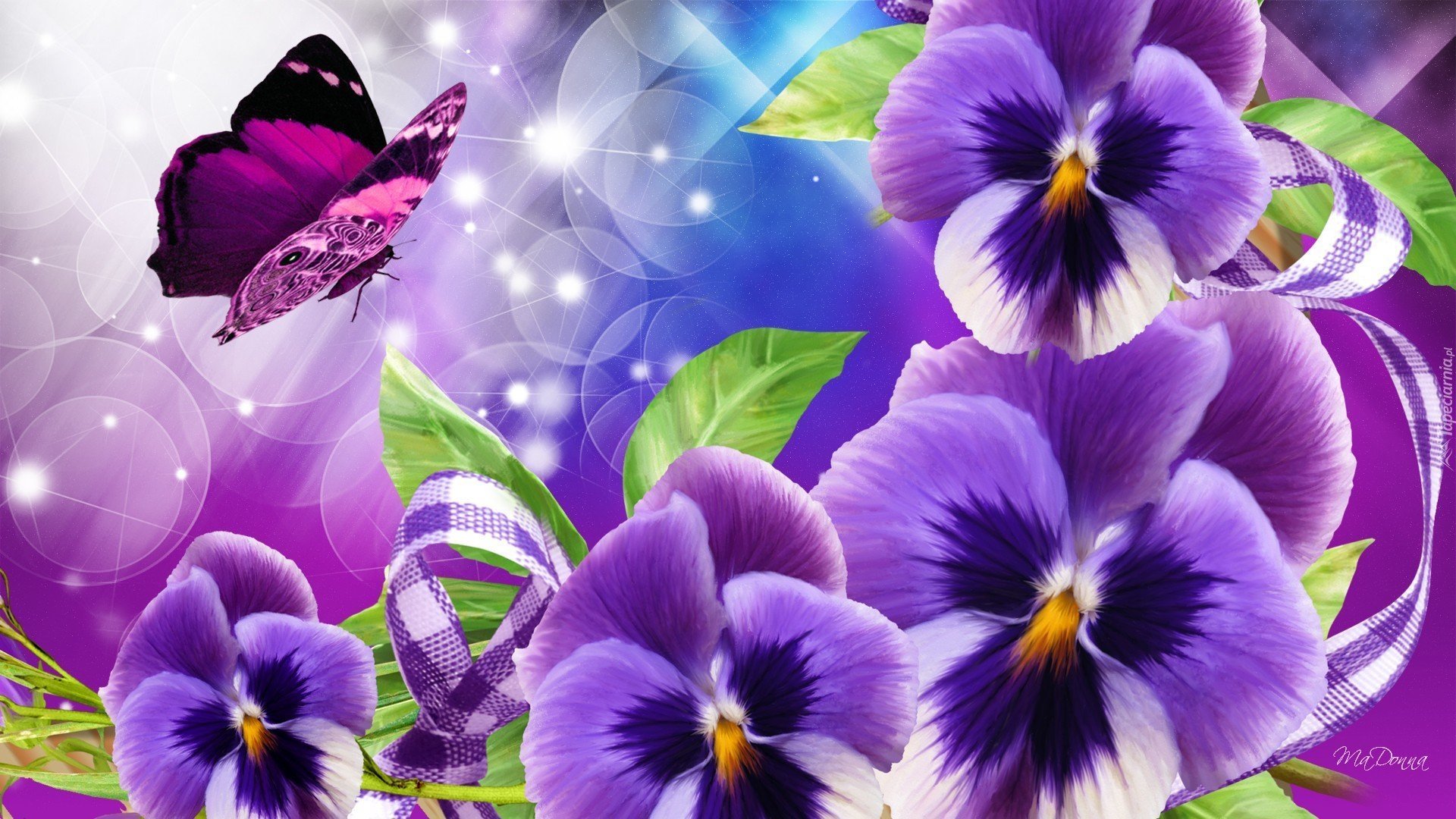 группа  старшего
дошкольного возраста №10 
«Фиалочки»
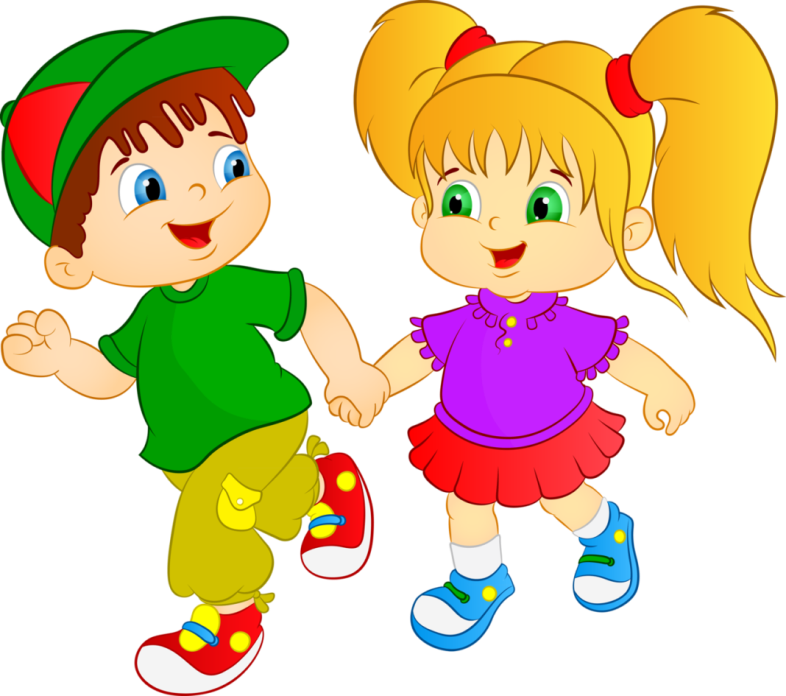 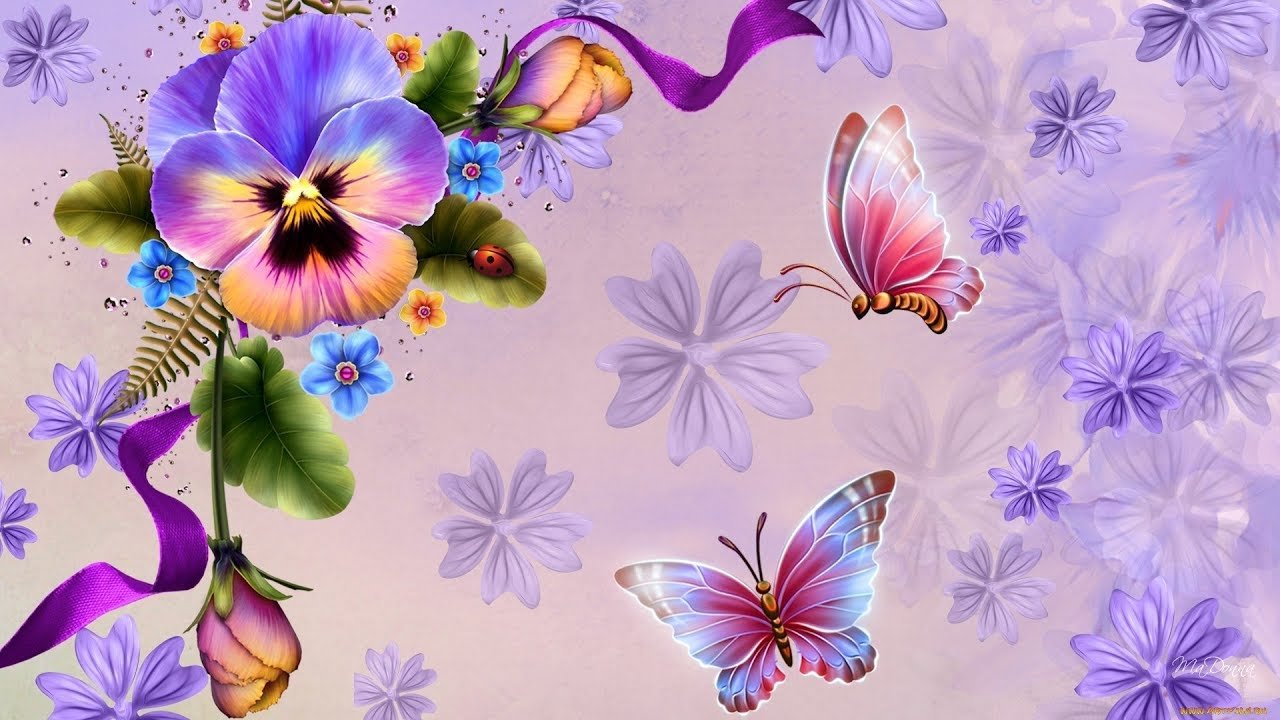 НАШ   ДЕВИЗ:
Мы - Фиалочки, Фиалки- 
Очень дружные ребятки!
На кораблике плывем, 
Песни весело поём;
Любим прыгать и скакать, Рисовать, лепить, играть!
Книжки добрые читать, 
И под солнцем подрастать!
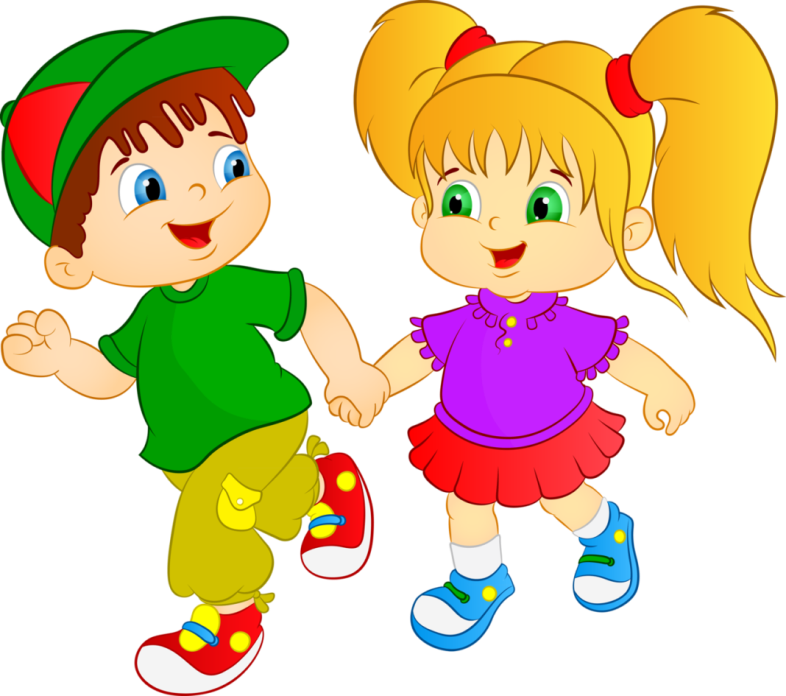 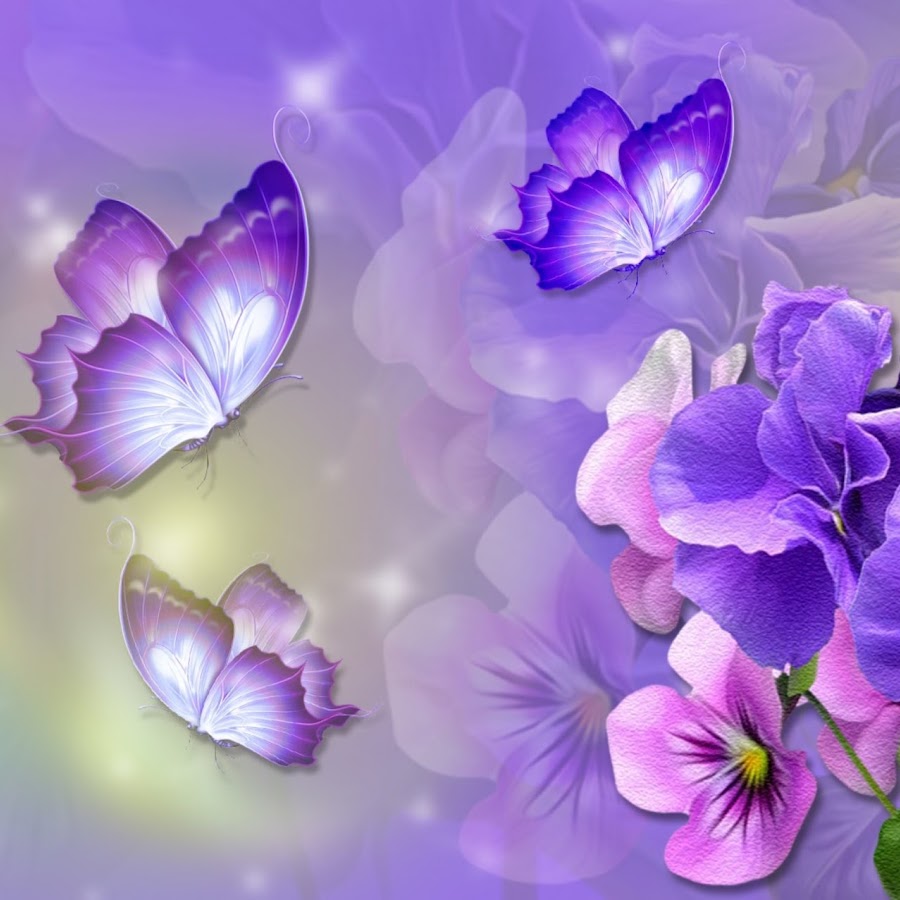 Каждое утро Вас приветствуют:
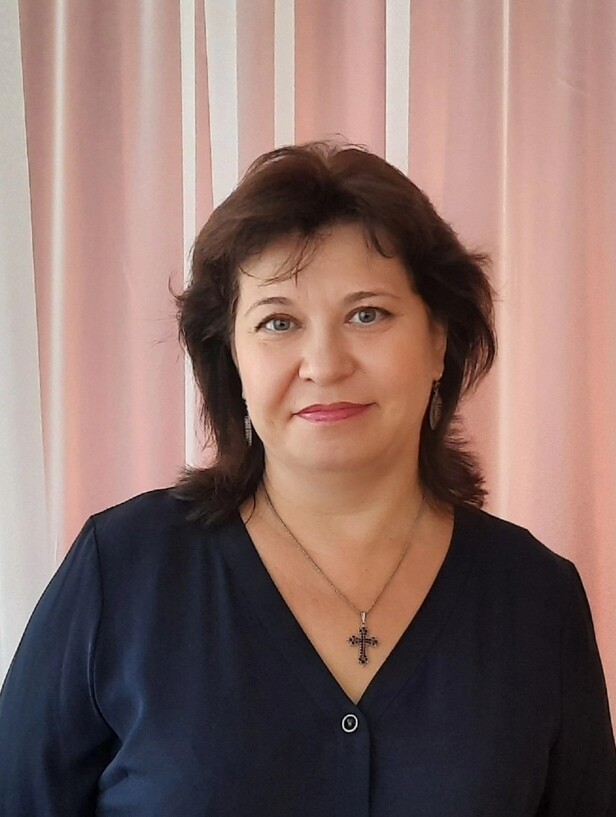 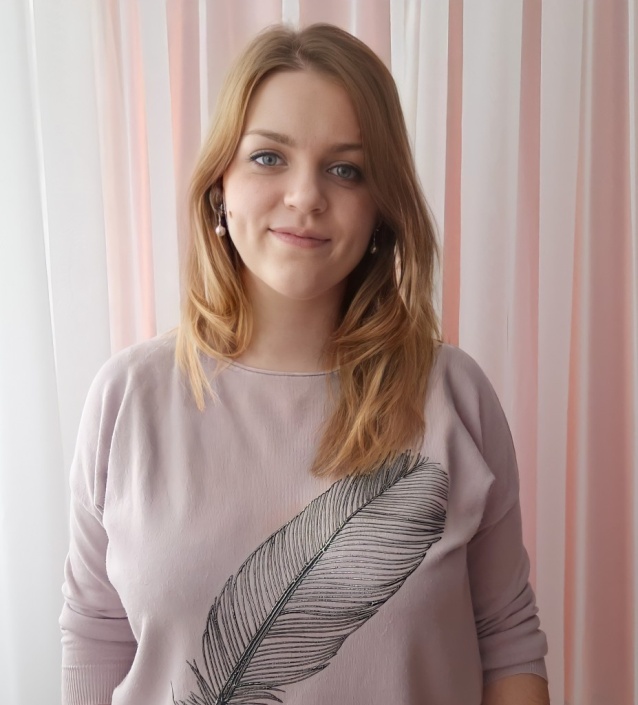 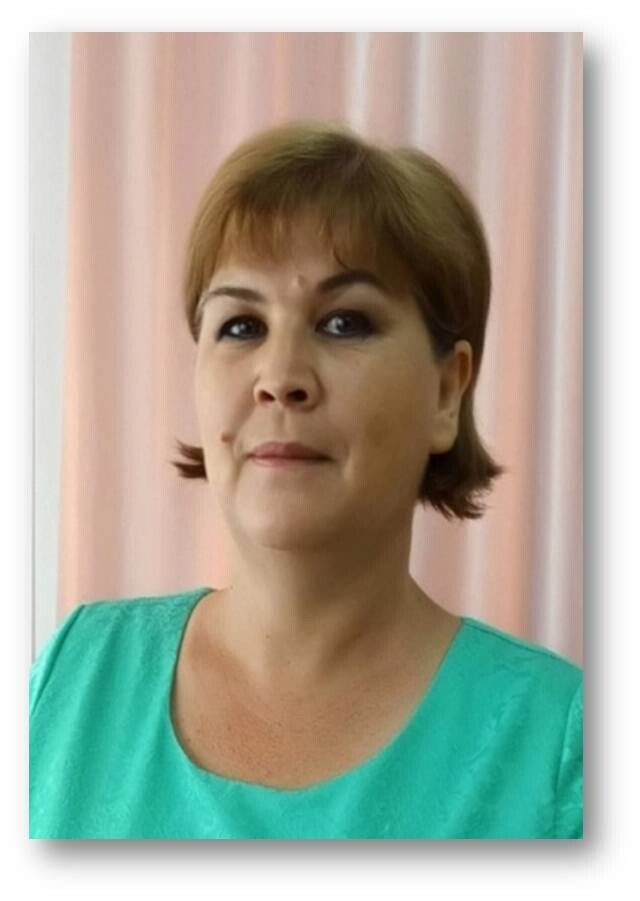 воспитатель
Обущенко Марина
  Юрьевна
воспитатель
Пилипенко Ксения Алексеевна
помощник воспитателя
Мухамадиева Светлана 
Фанильевна
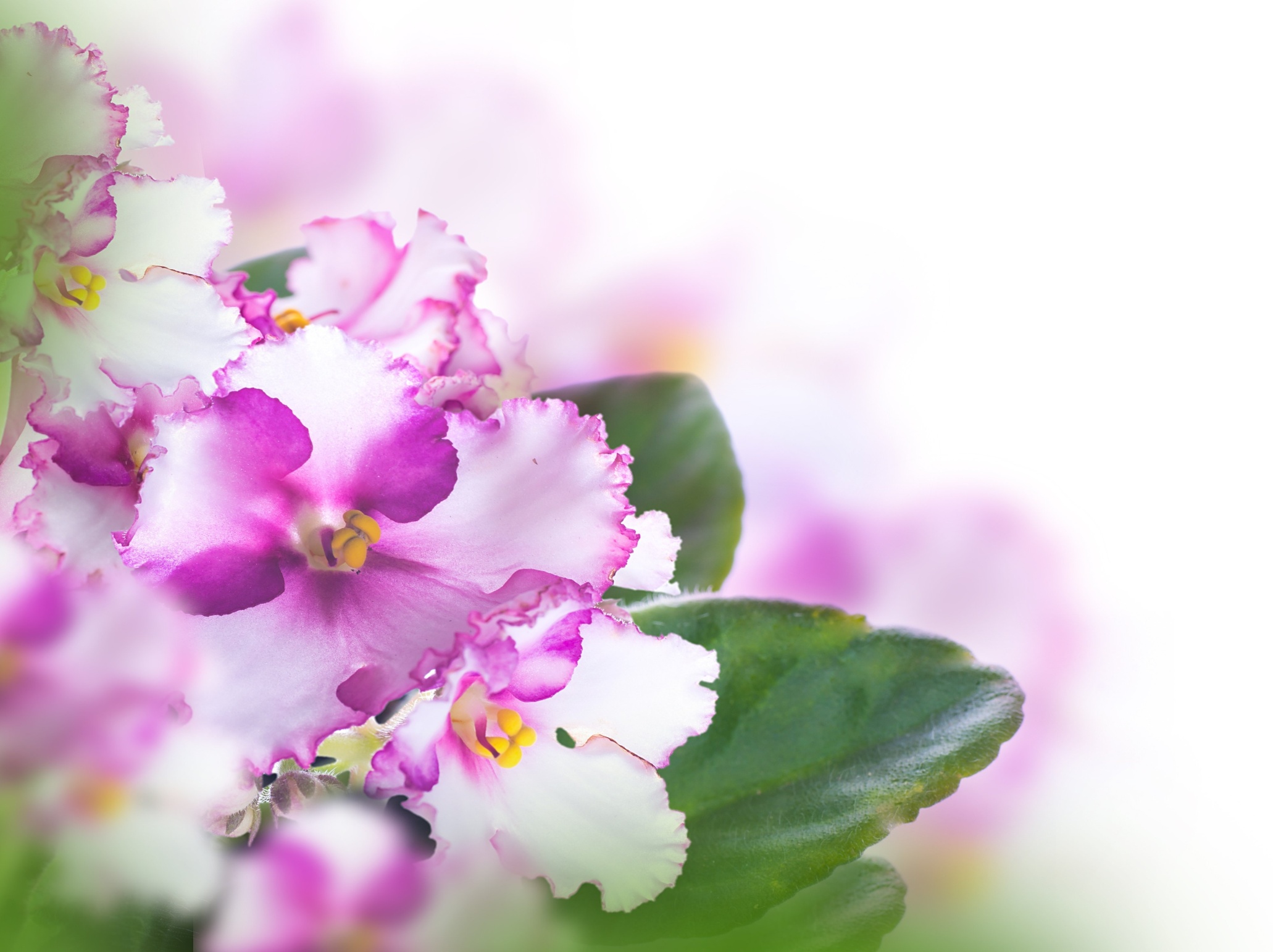 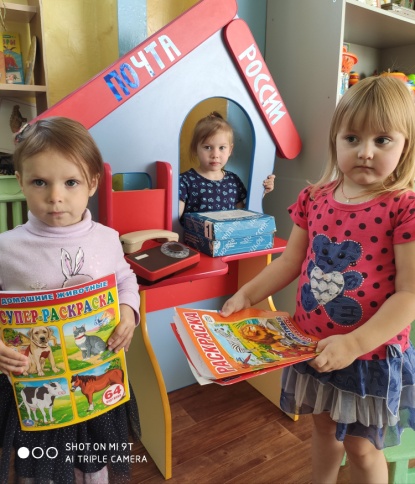 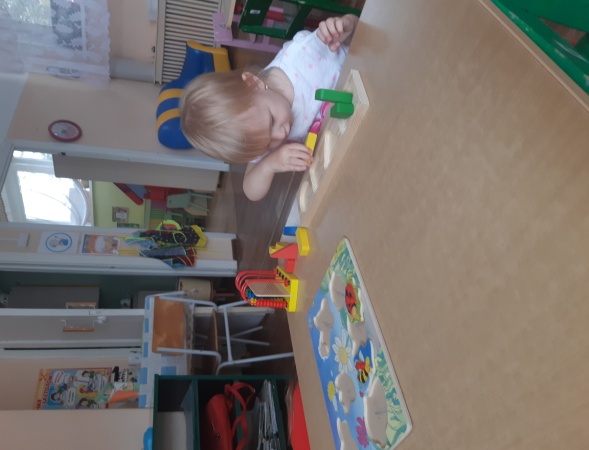 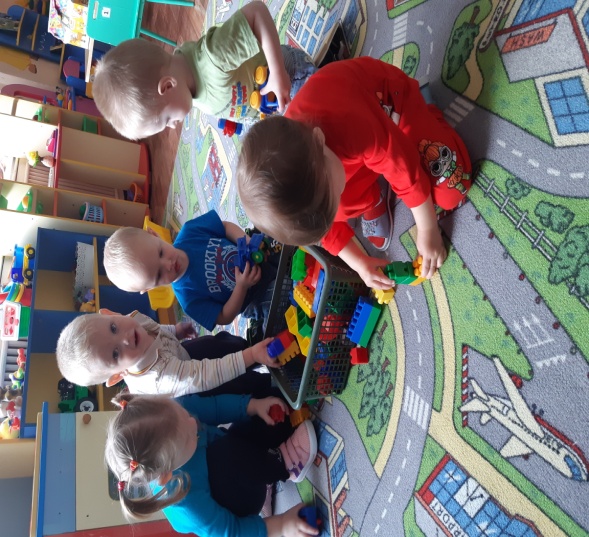 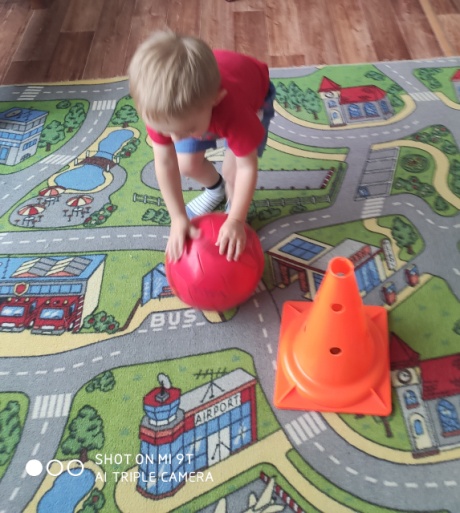 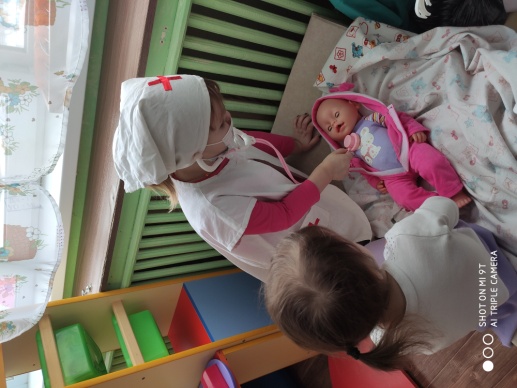 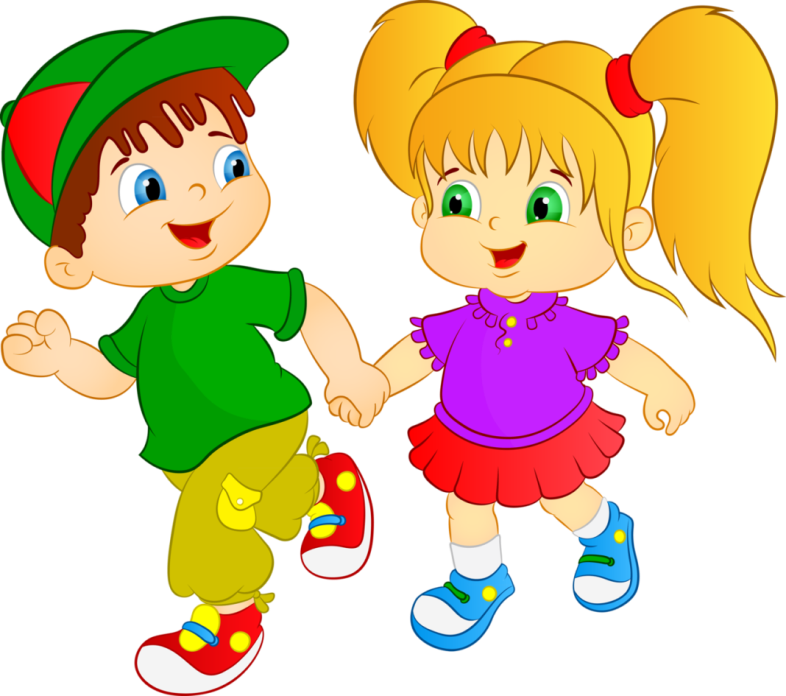 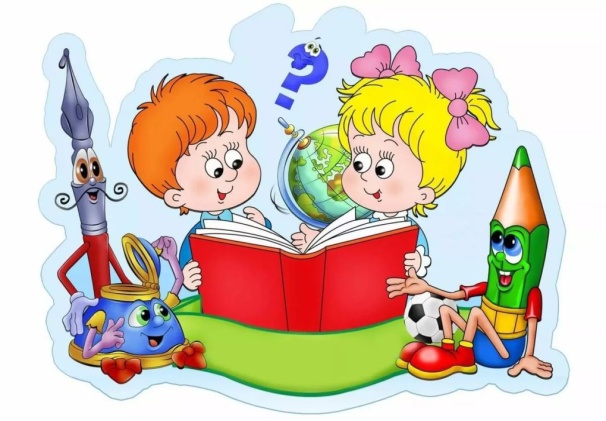 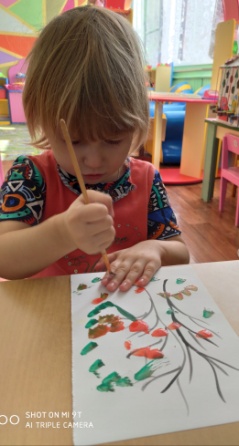 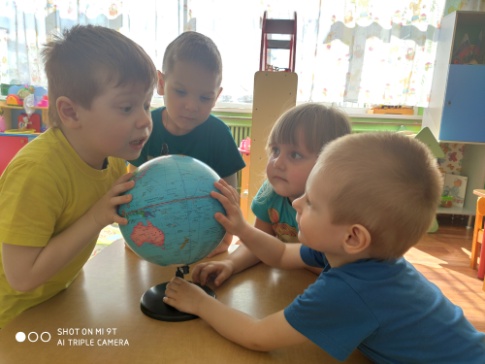 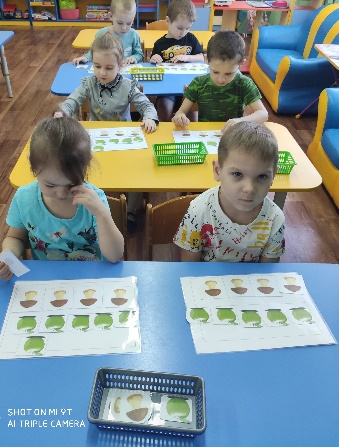 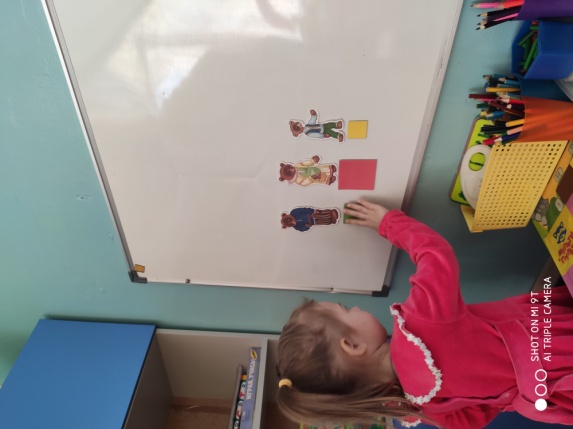 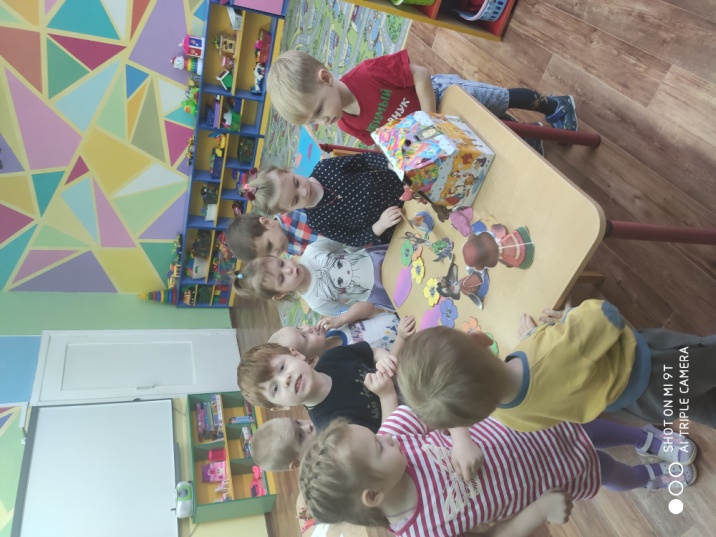 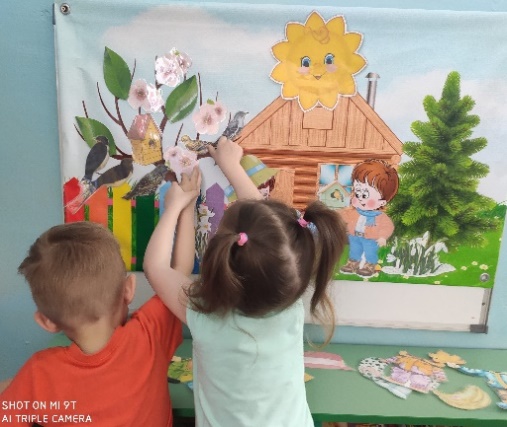 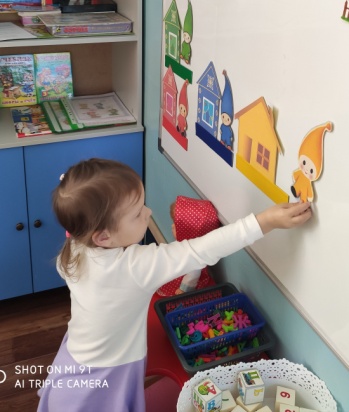 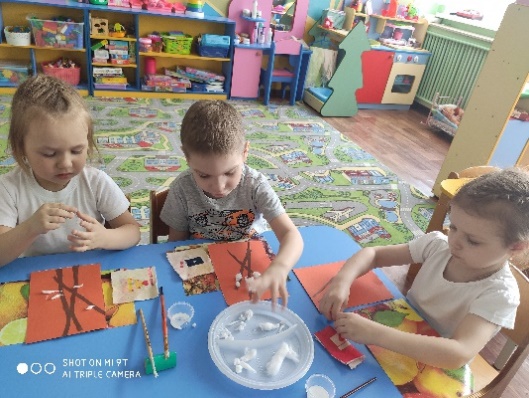 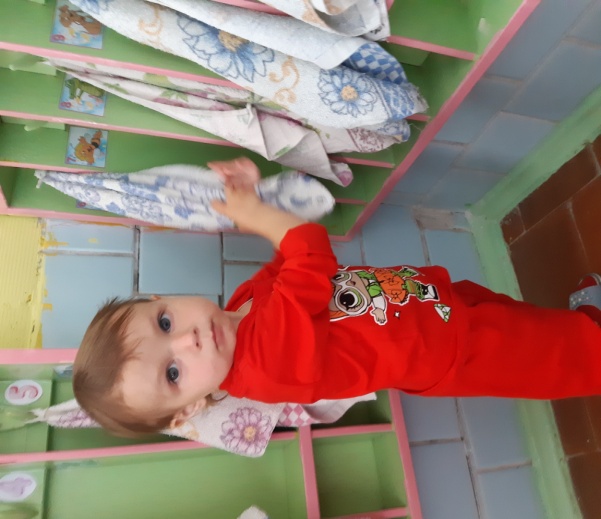 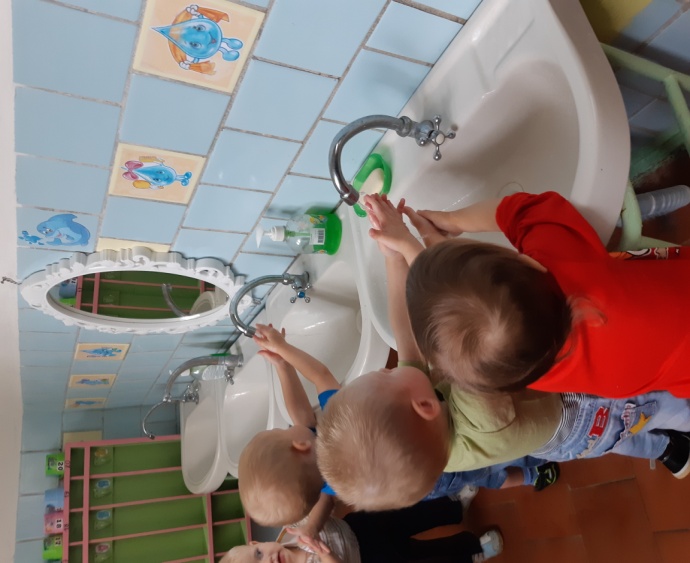 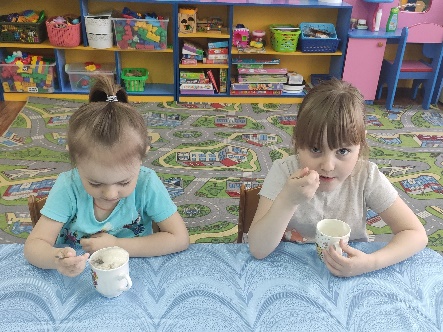 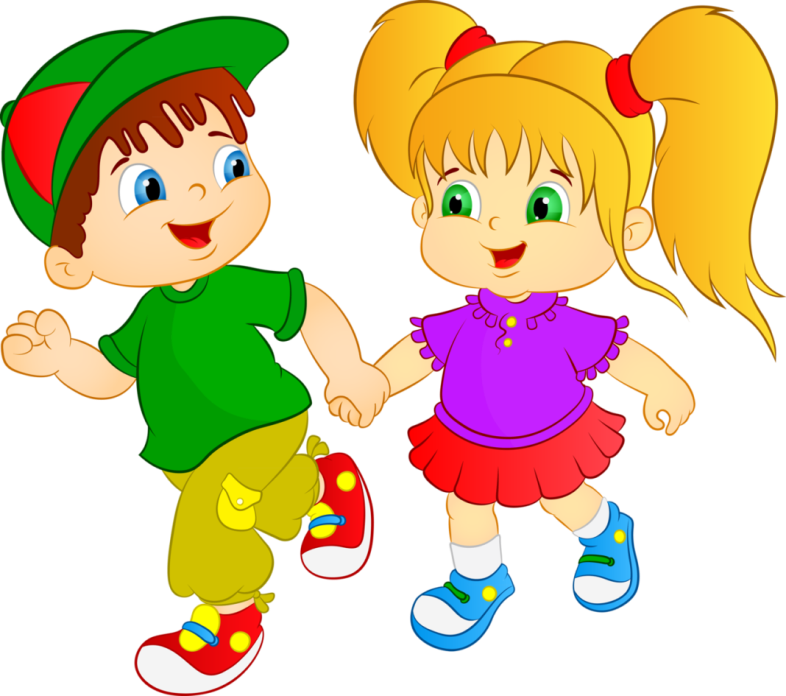 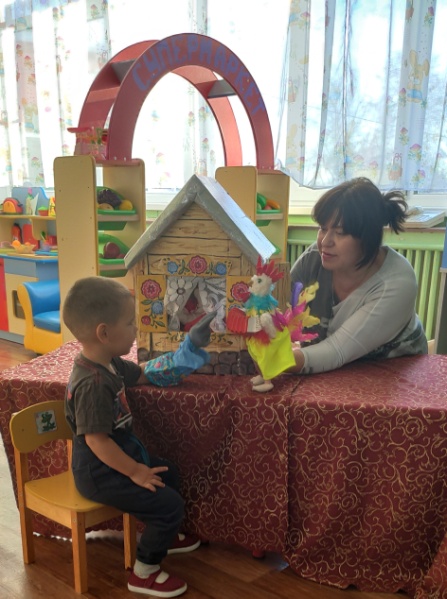 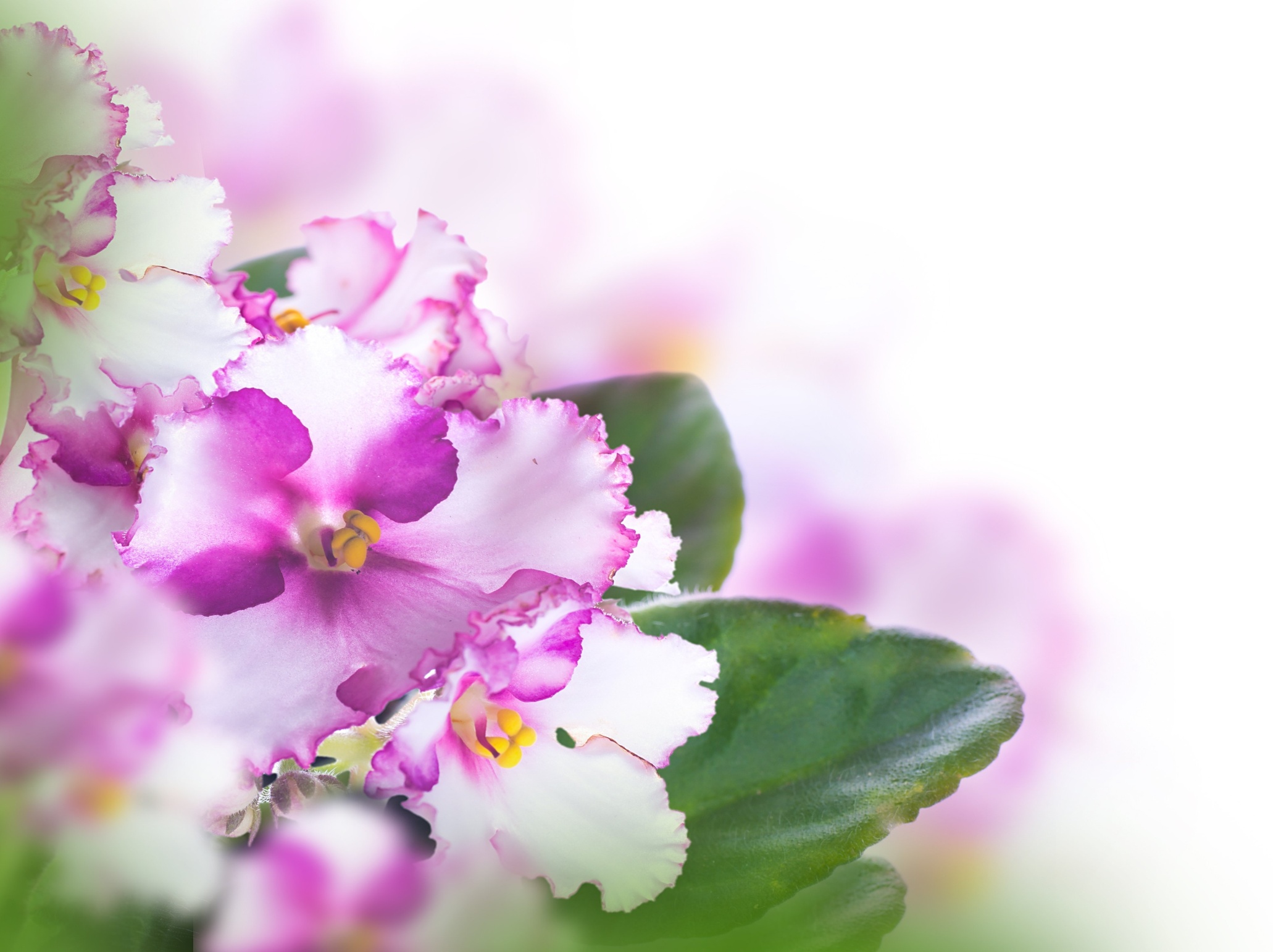 Любим музыку и сказки
Наши песенки и пляски,
Любим игры в день рожденья
Любим праздник и веселье!
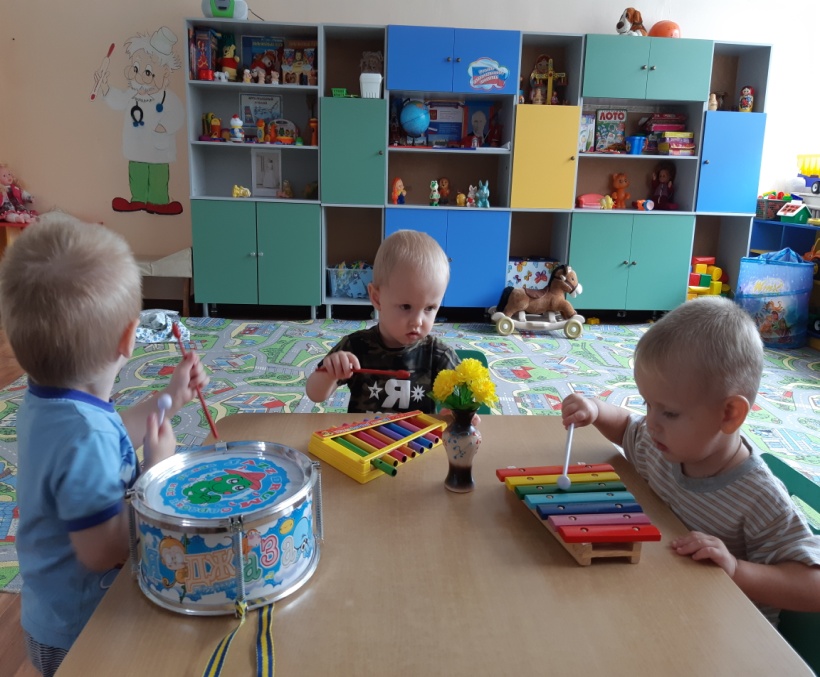 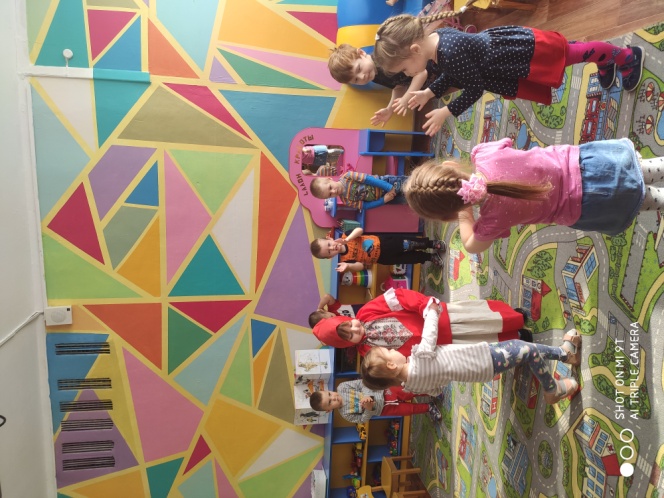 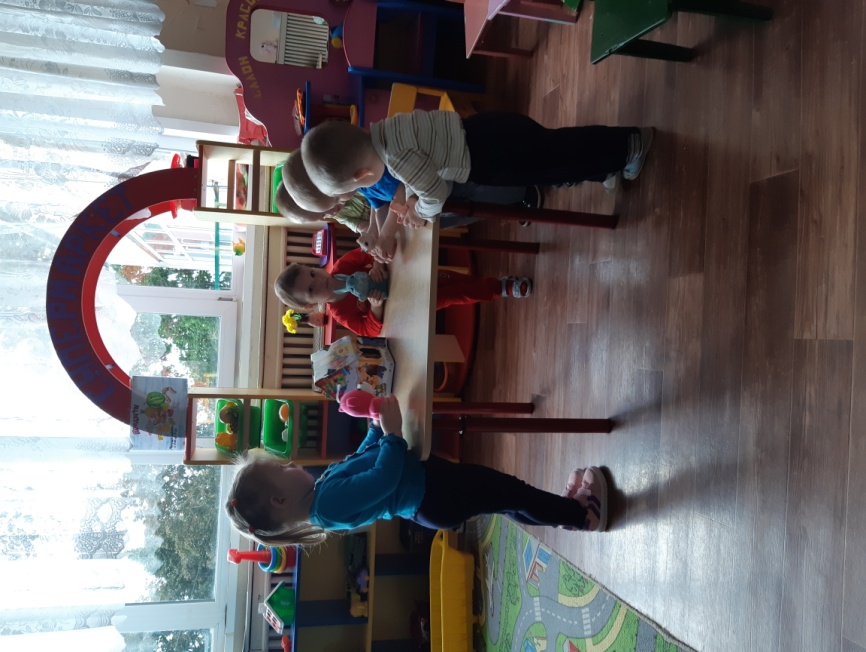 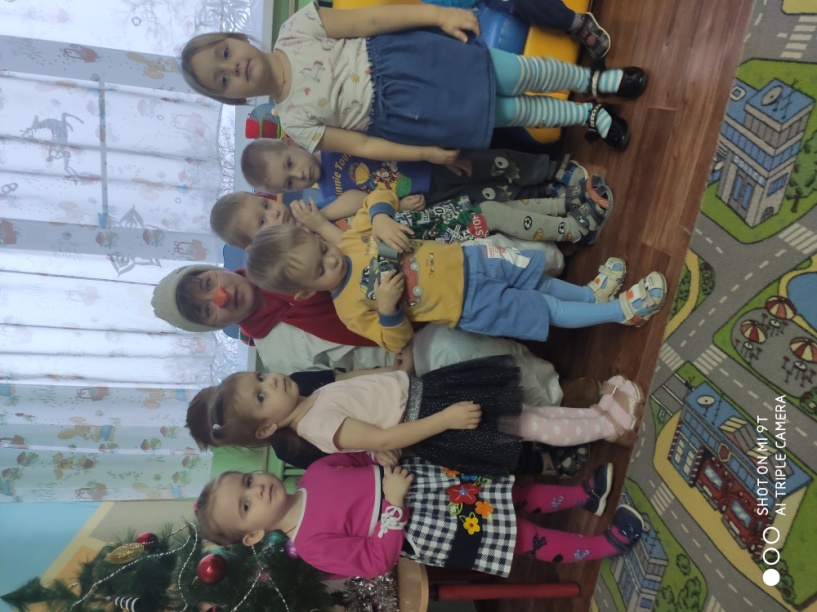 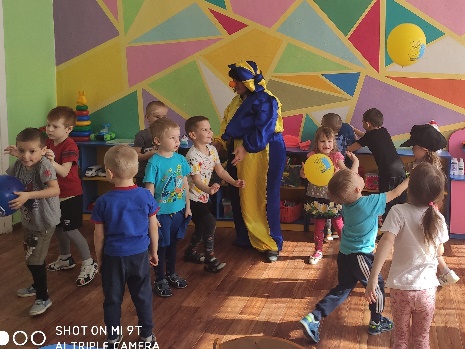 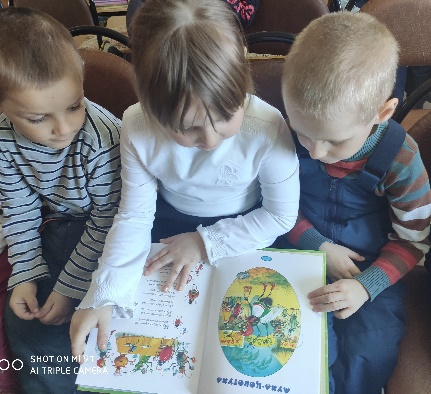 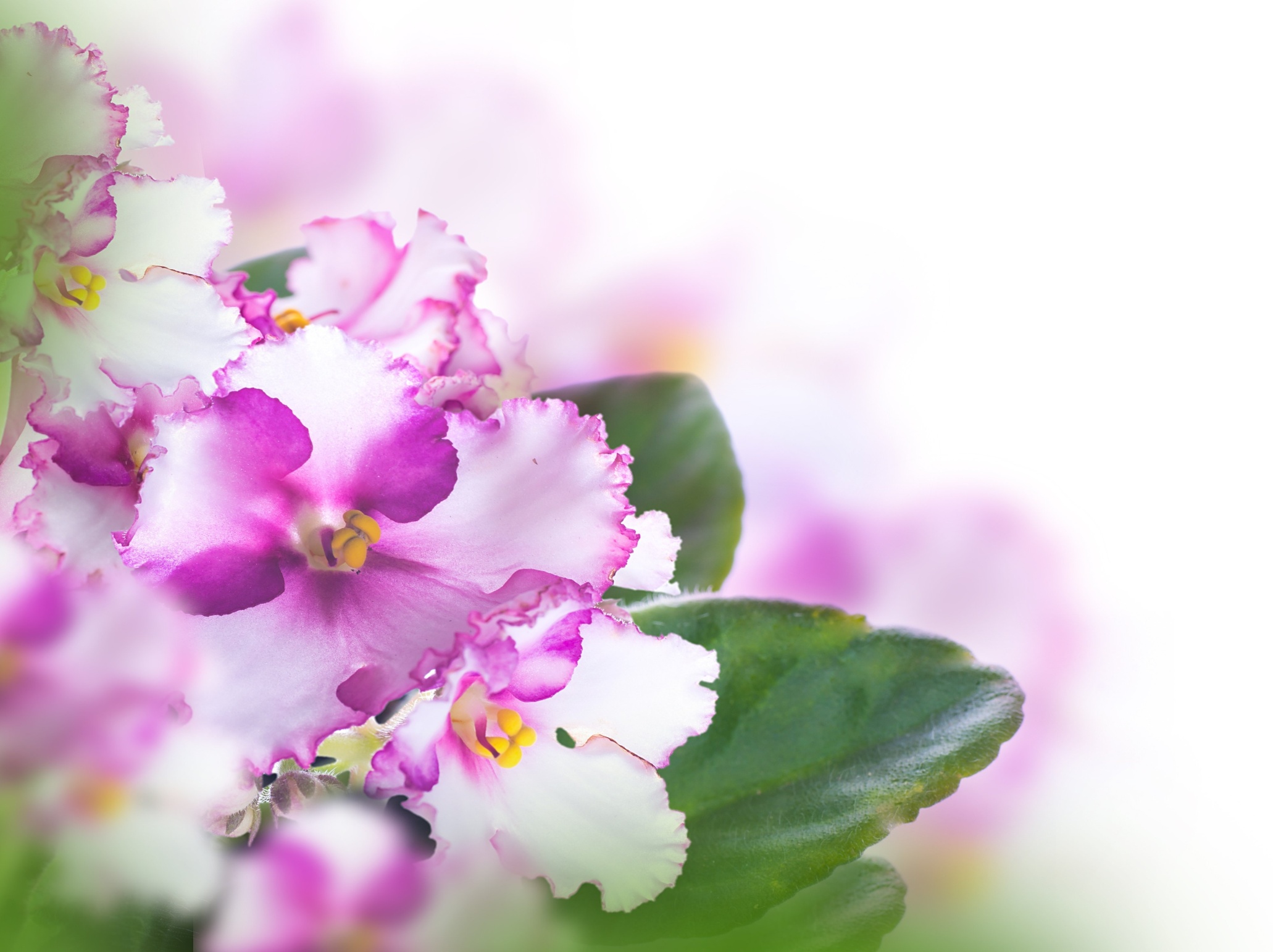 Рисуем, лепим, мастерим,
Удивить мы всех хотим.
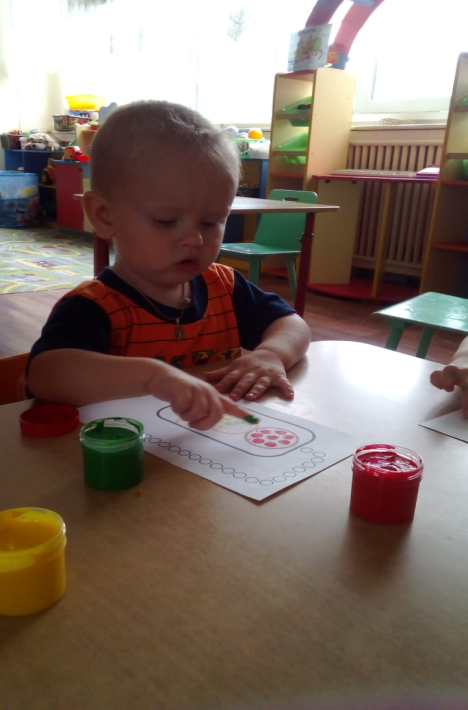 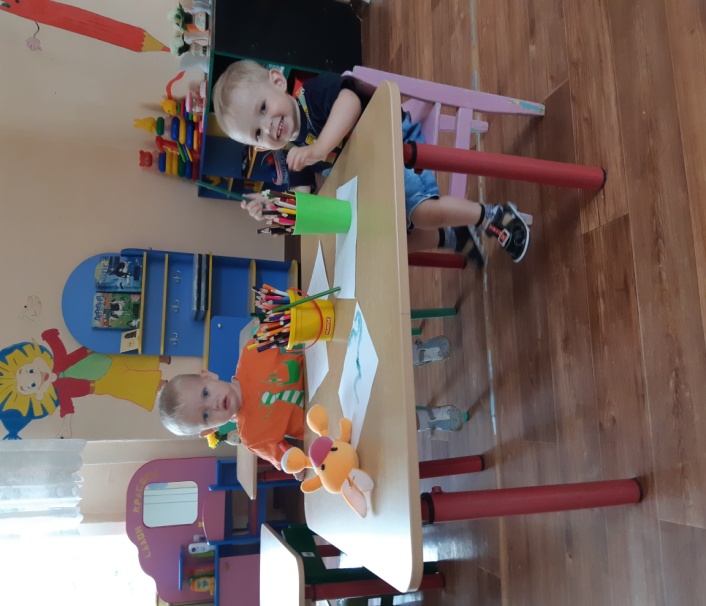 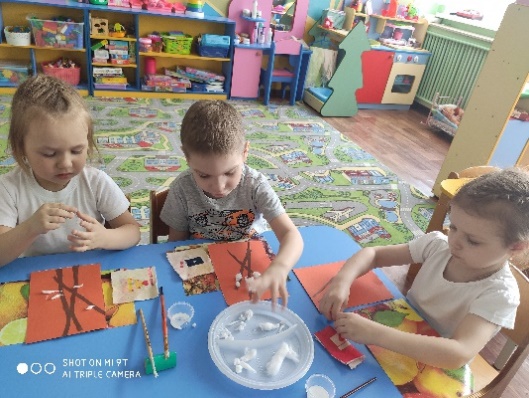 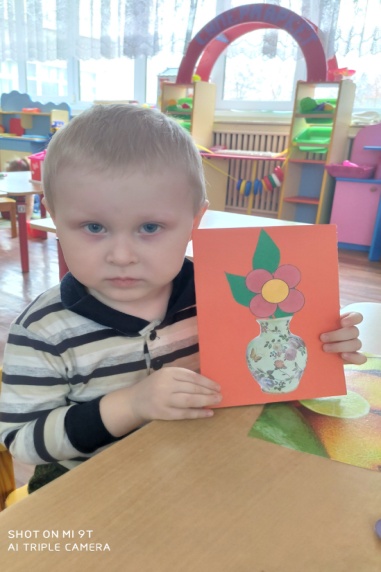 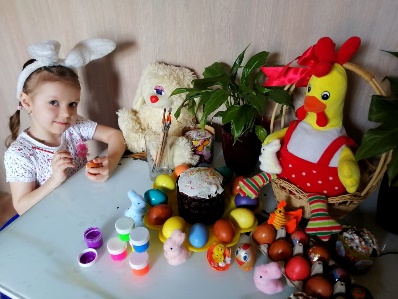 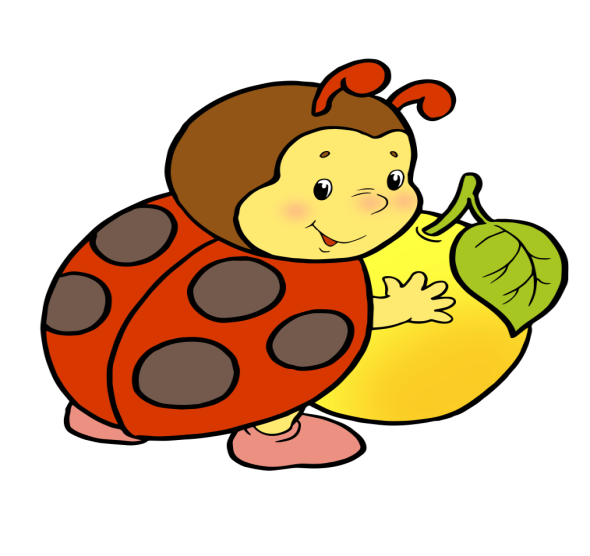 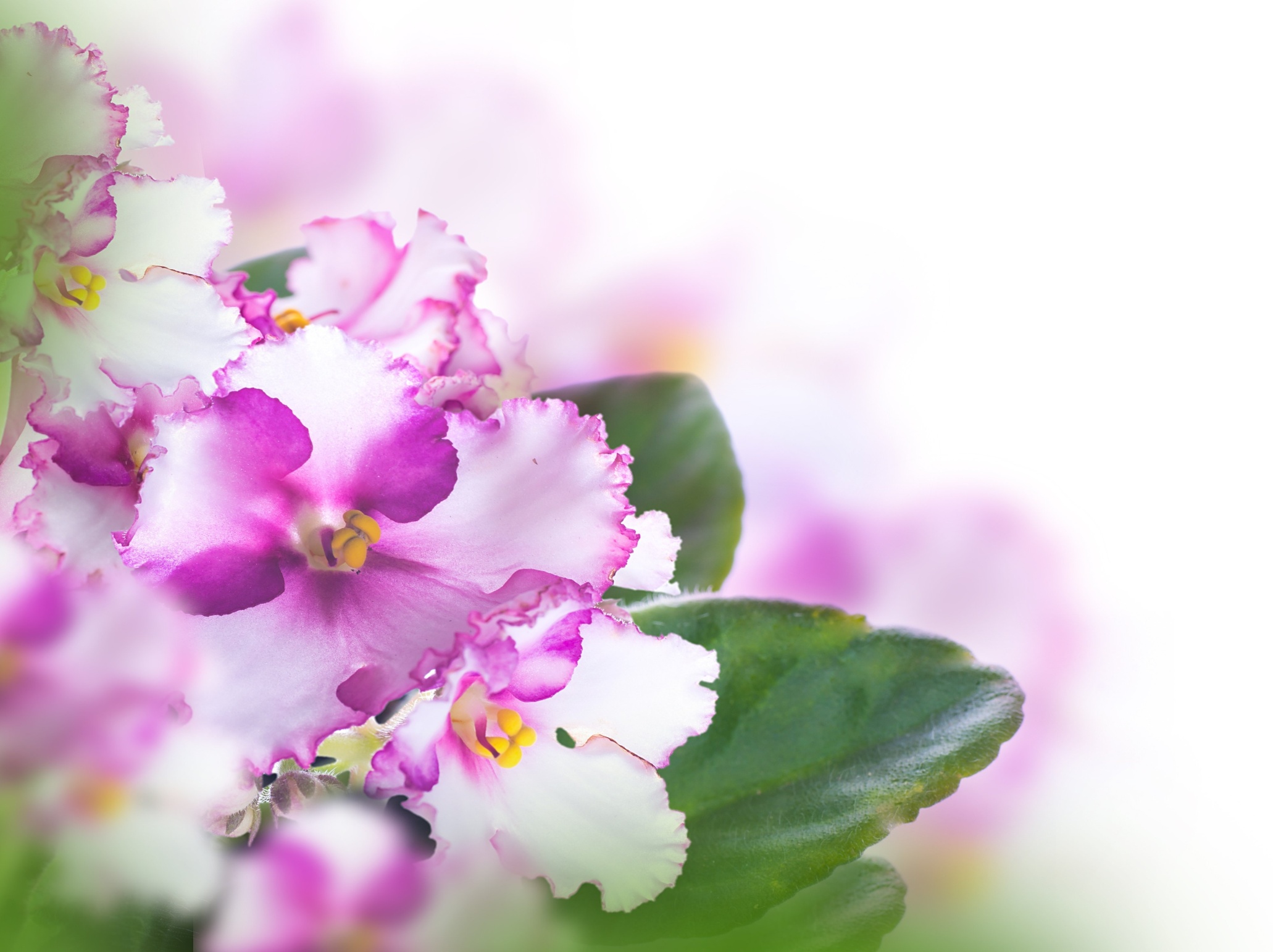 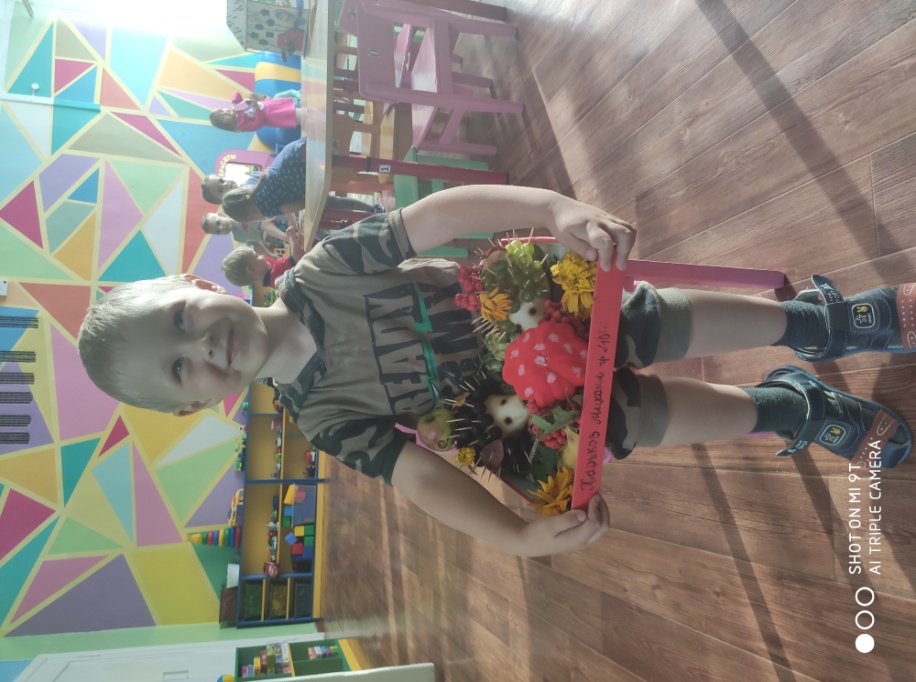 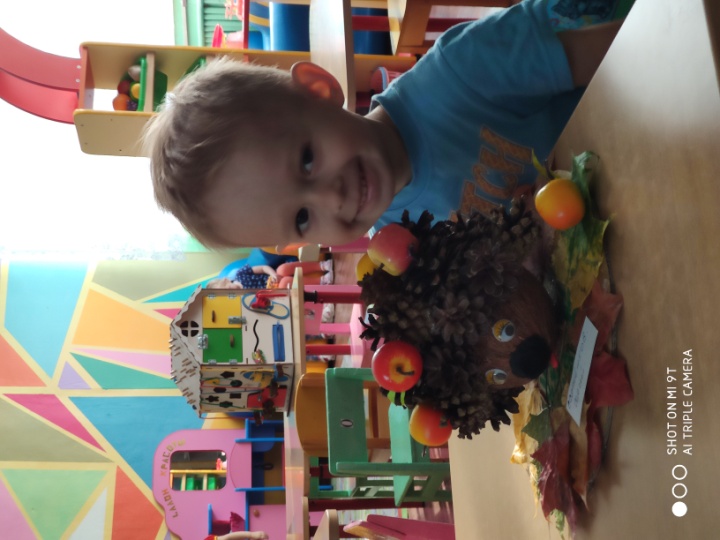 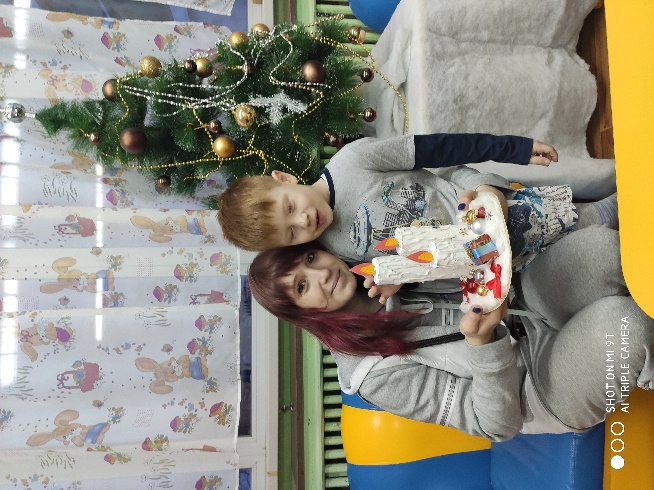 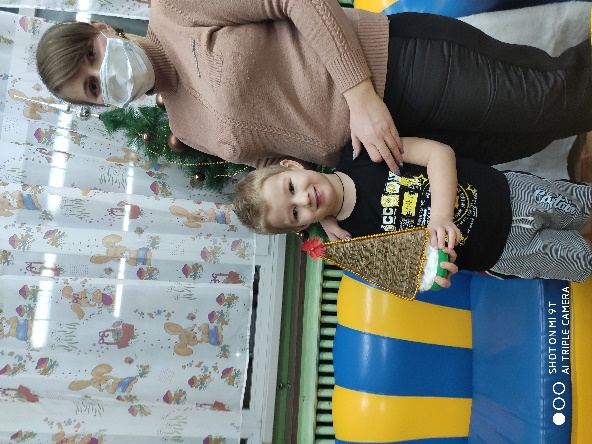 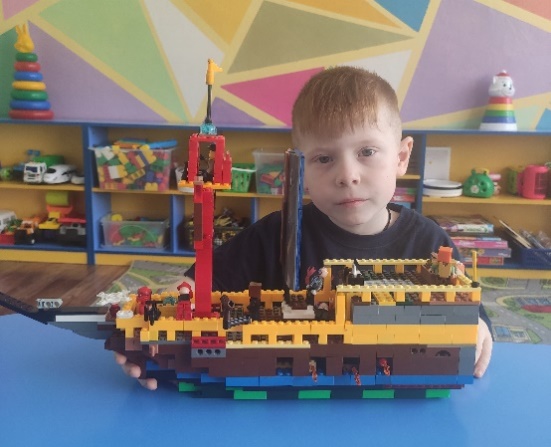 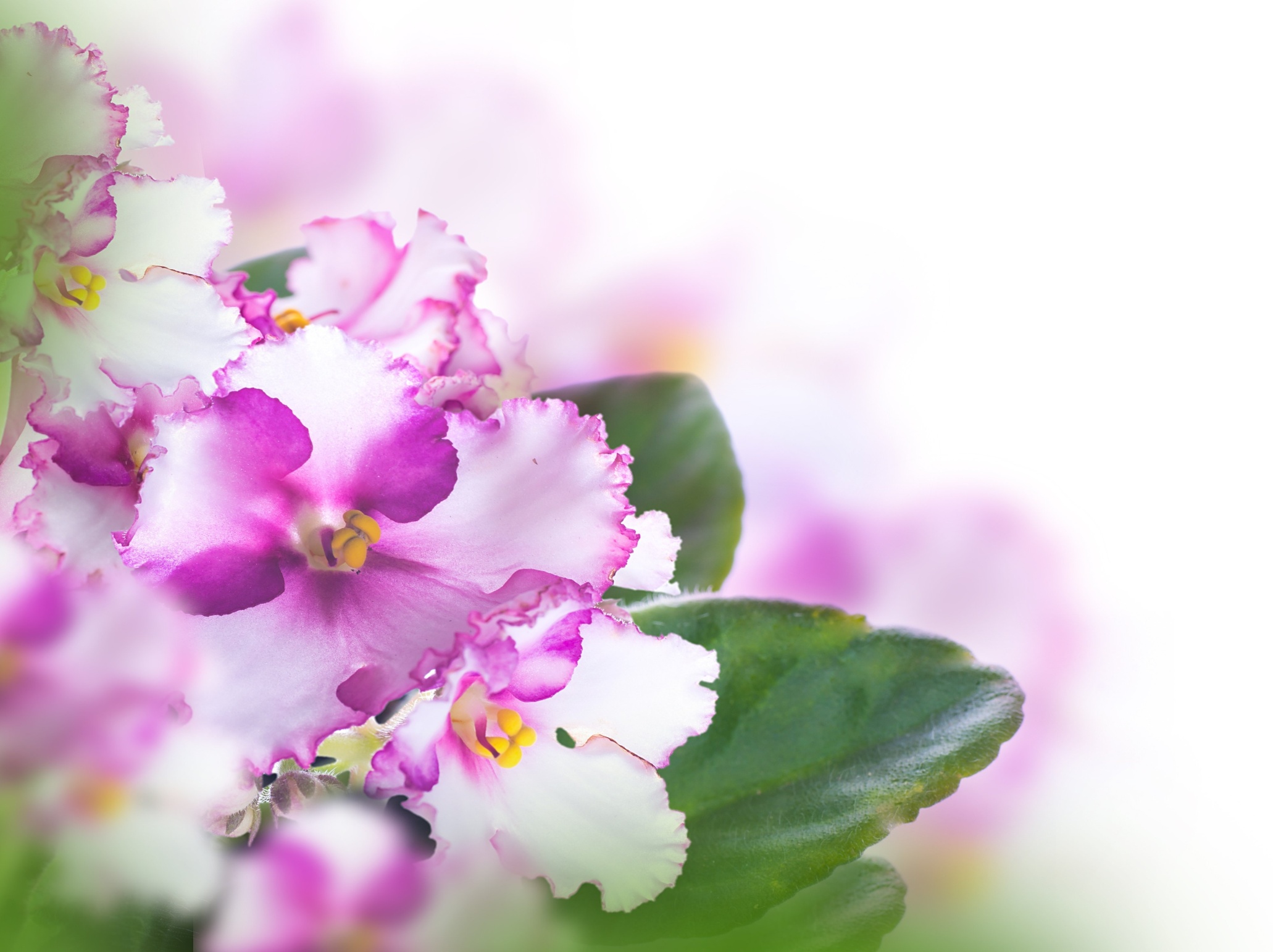 Вместе любим мы играть,
Ну и взрослым помогать.
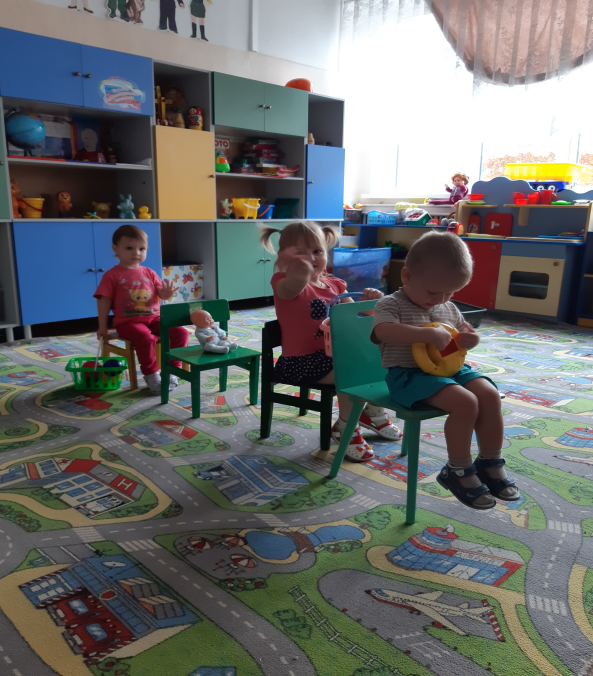 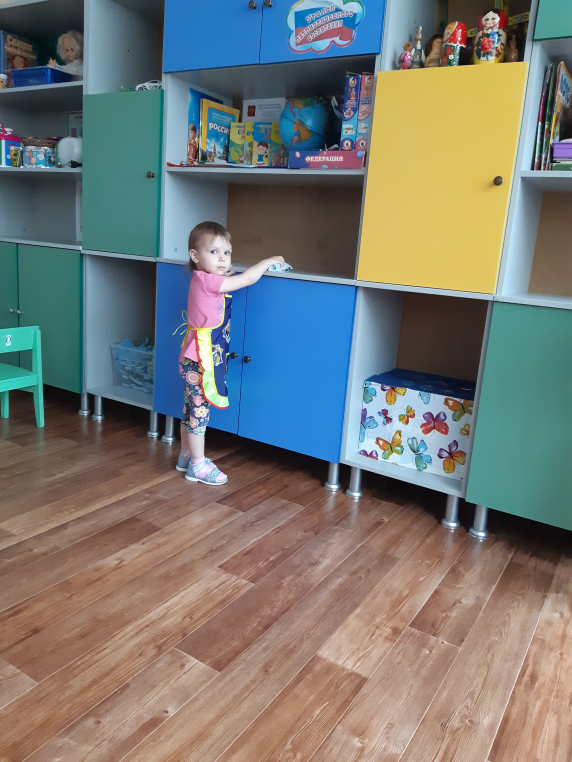 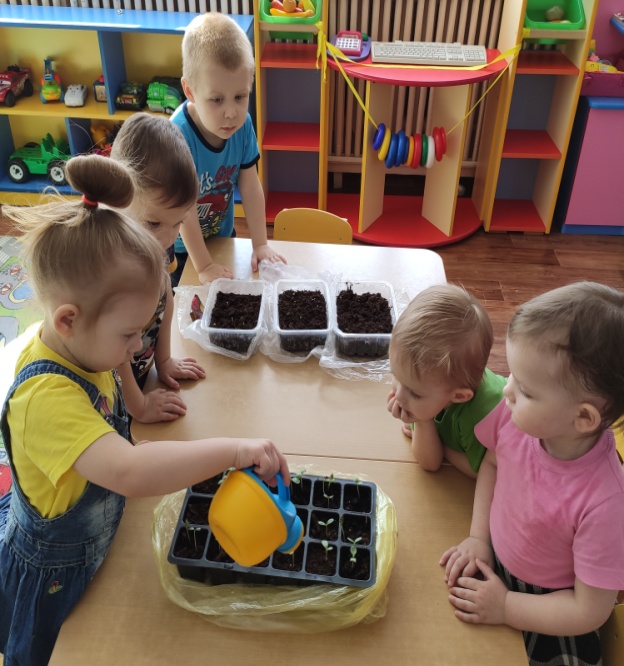 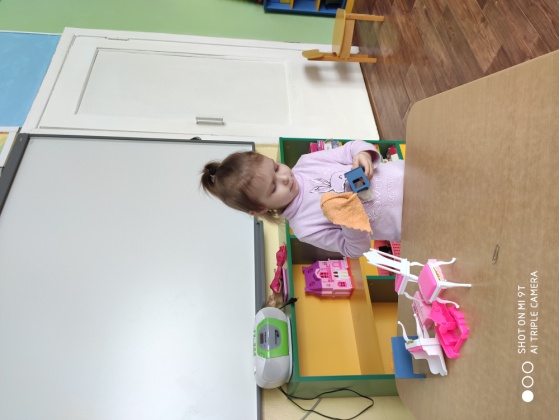 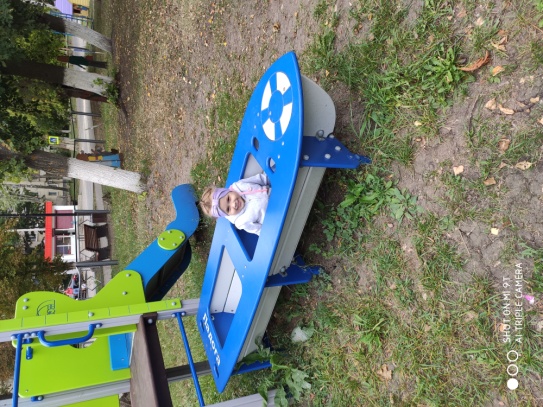 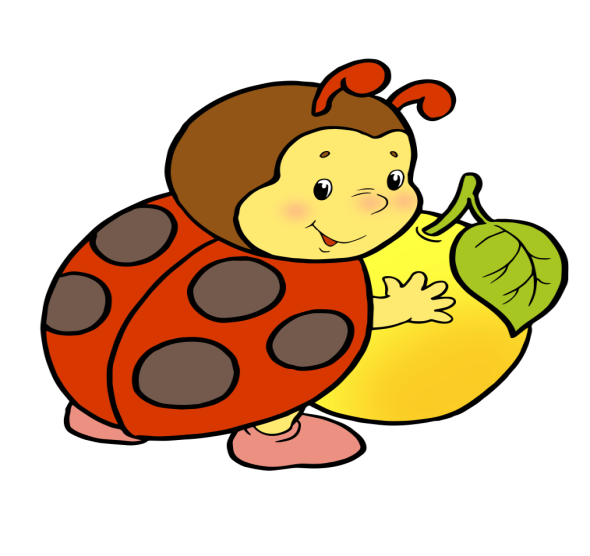 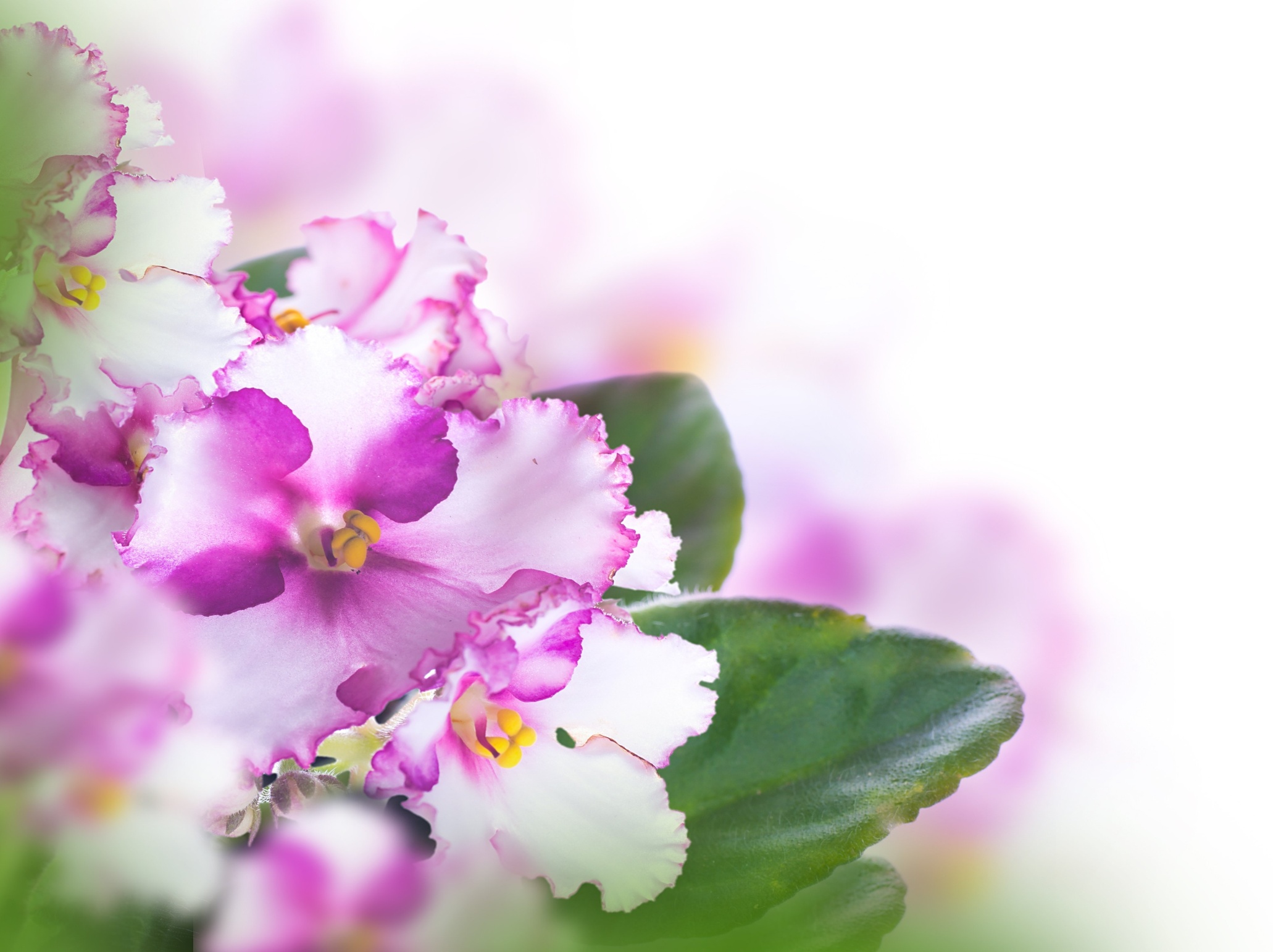 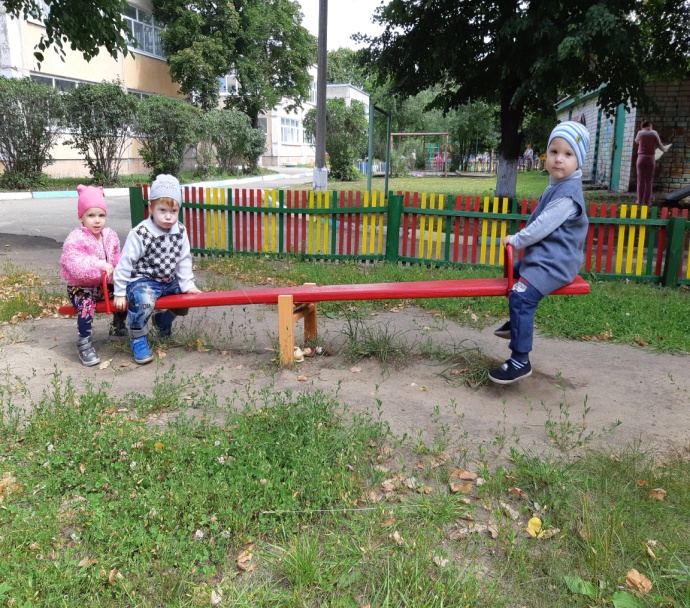 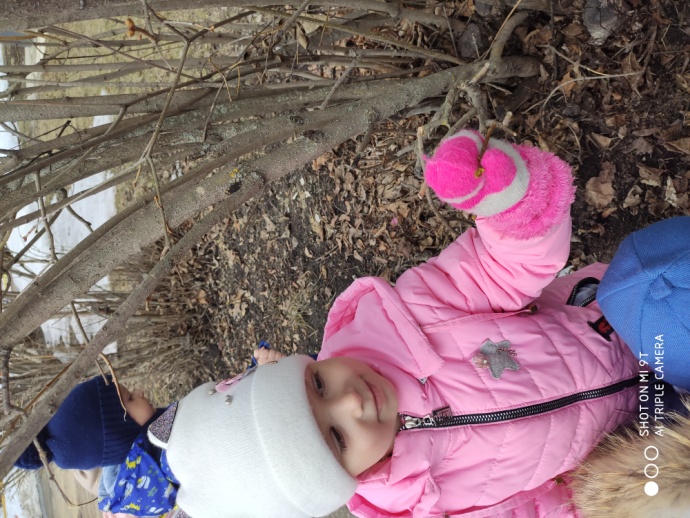 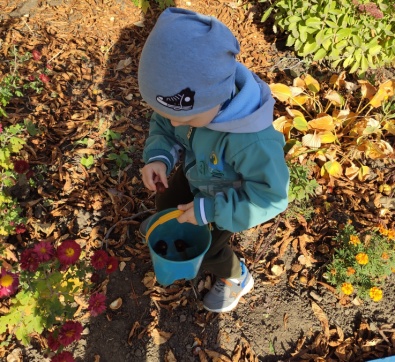 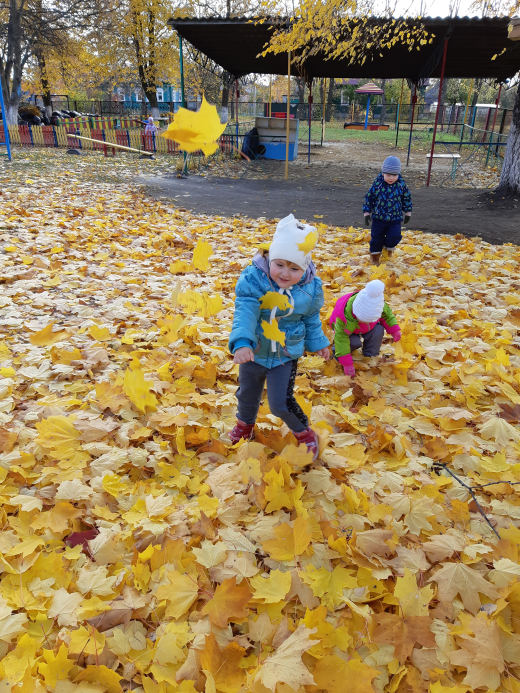 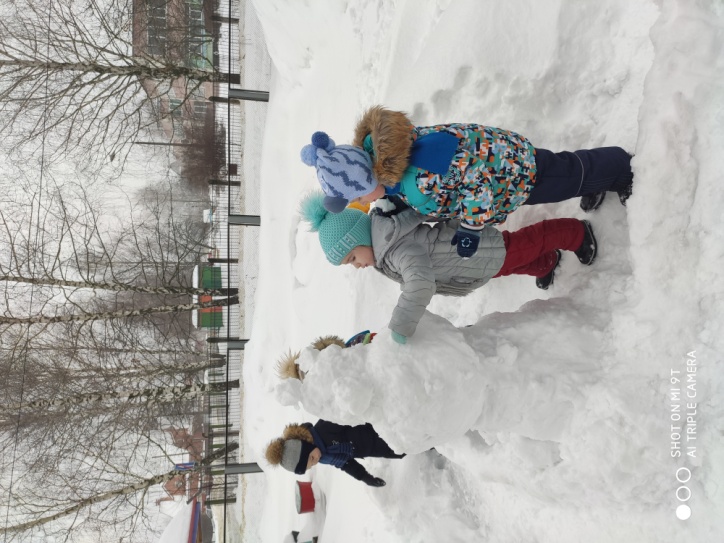 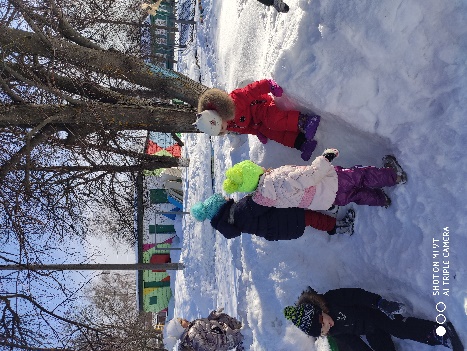 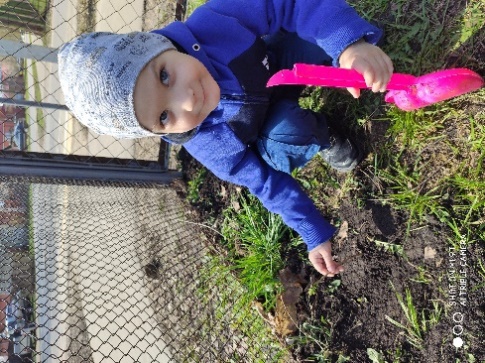 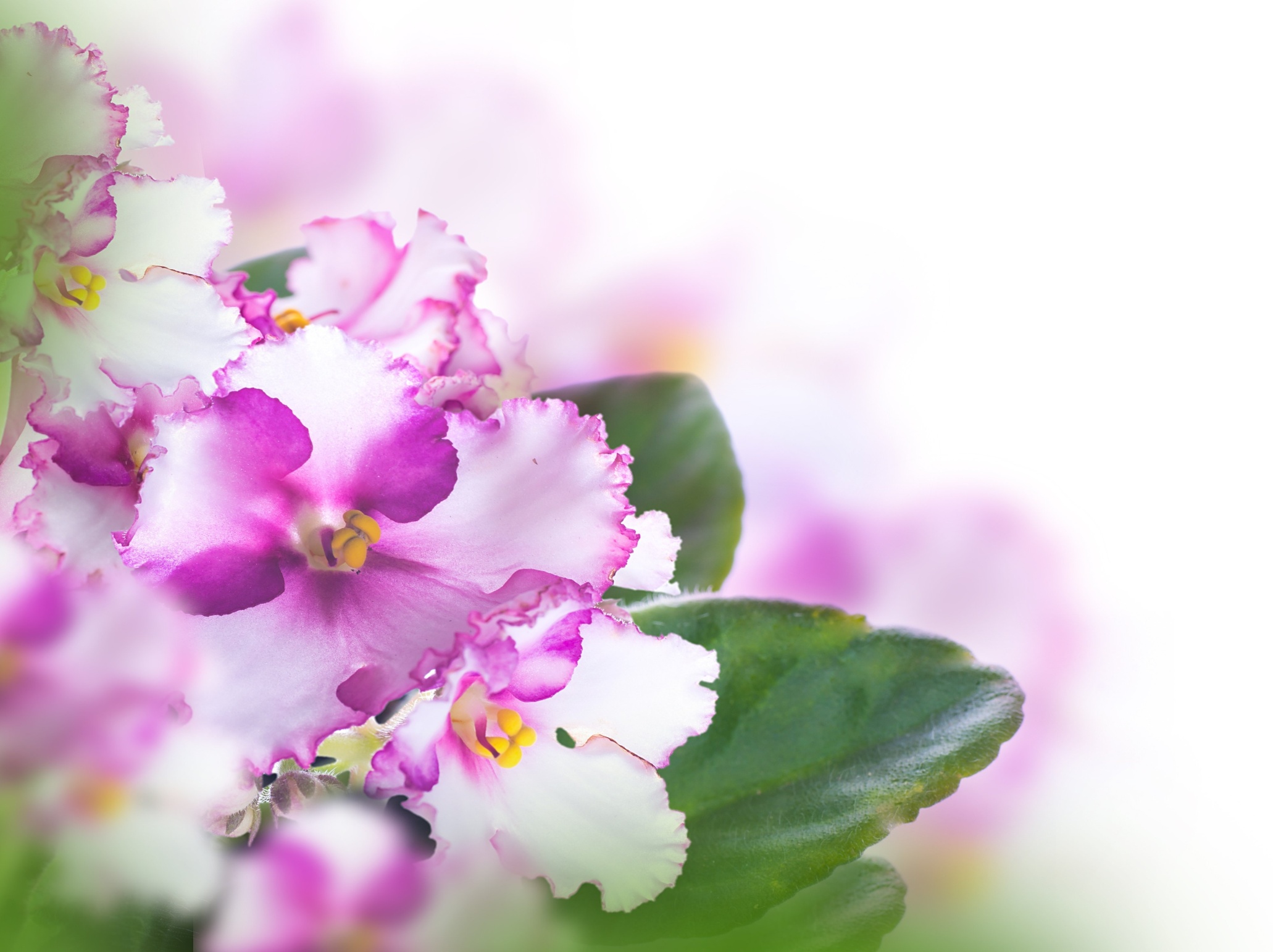 Спасибо за внимание
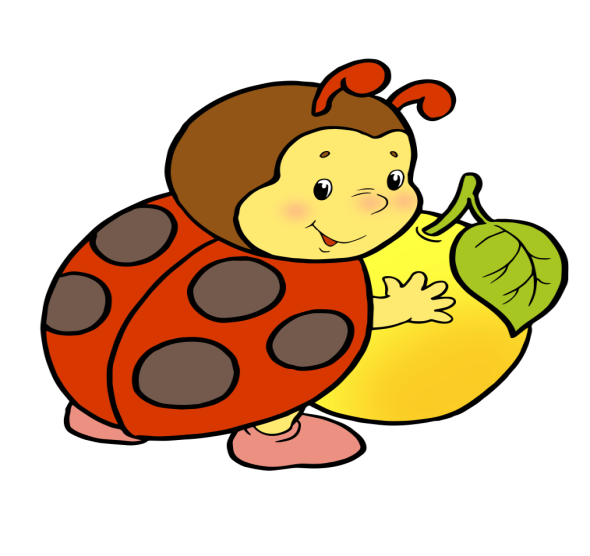